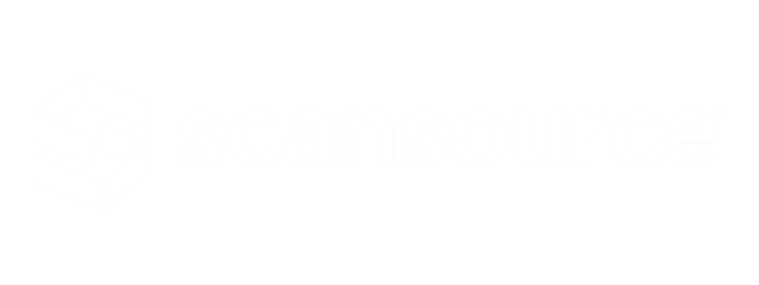 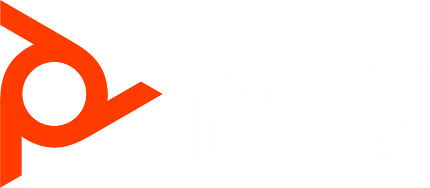 Warranty vs. service contracts
ScanSource and Poly – Partner Resource
Warranty is not a service maintenance contract
HW Replacement is 30 days Return to Factory for Poly components 
Customer pays for shipping	
 Advanced Replacement is additional costs

90 Day Telephone Software support doesn’t include troubleshooting or installation support
Poly charges $500 for single Pay Per Incident Technical Support for video endpoints
Poly Warranty includes: 1 year hardware replacement 
and 90 days Software Telephone Support only
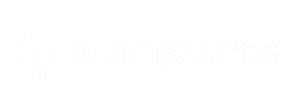 Services entitlement matrix
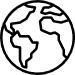 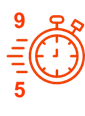 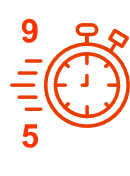 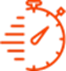 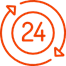 or
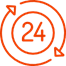 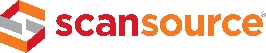 3
No support contract = risk + extra cost
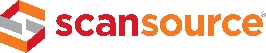 4
MEET OUR ScanSource SERVICES TEAM
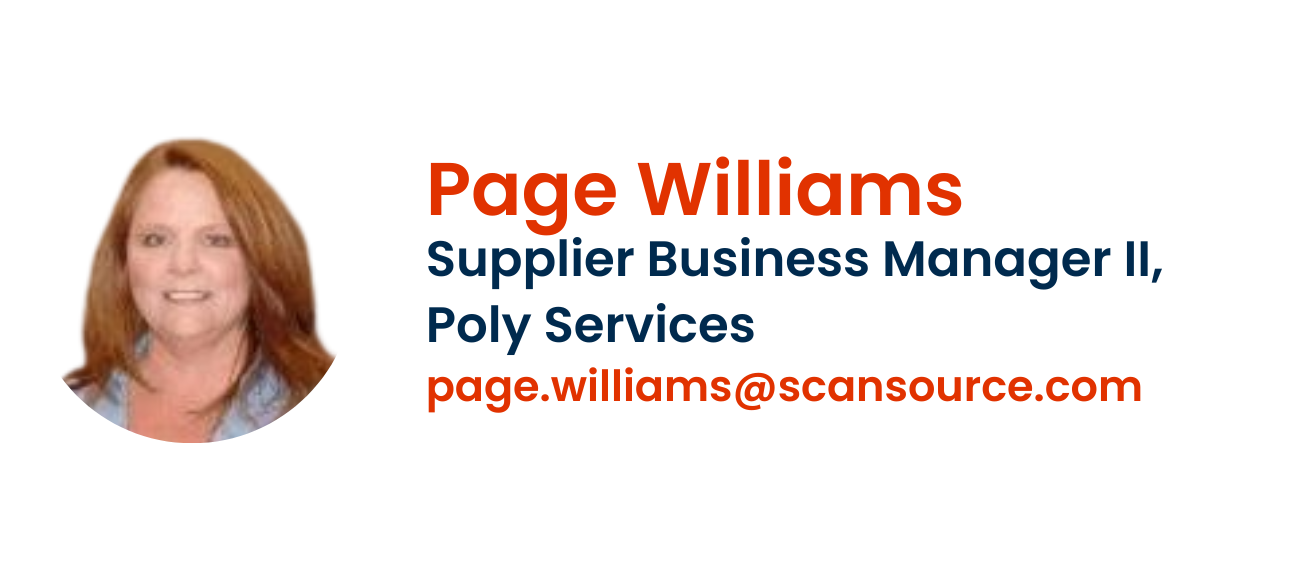 PAGE WILLIAMS
SUPPLIER BUSINESS MANAGER ii,
Poly services
Page.Williams@scansource.com
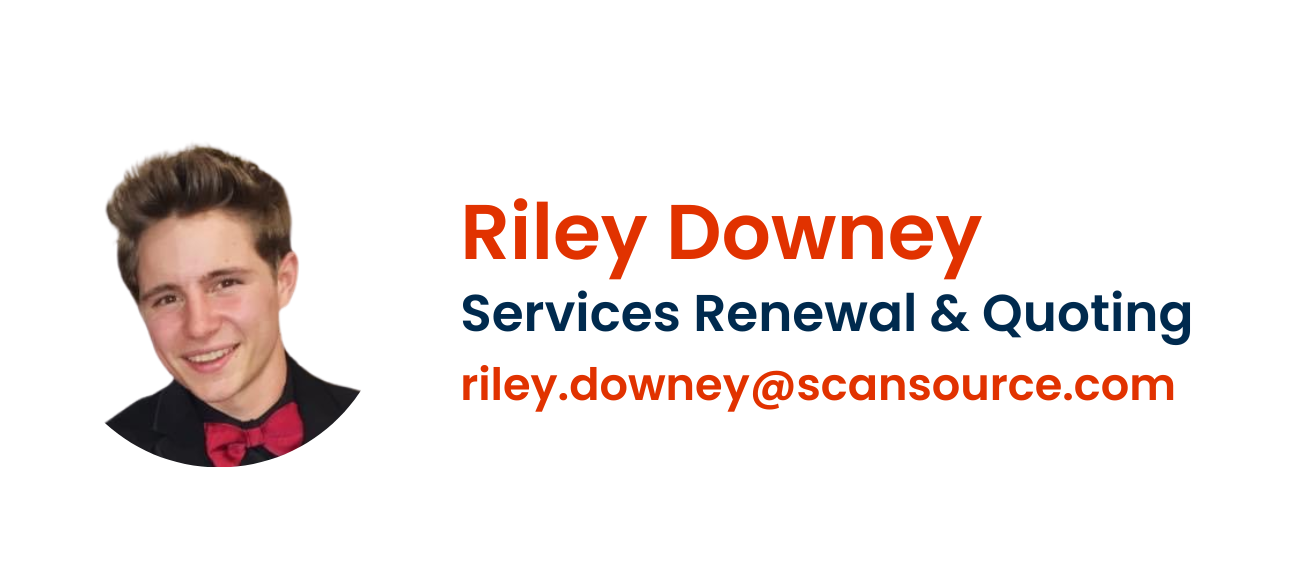 Riley Downey
Services renewal & quoting Poly services
Riley.downey@scansource.com
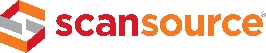 5
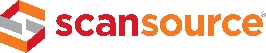